6.2  Writing Formulas for Ionic Compounds
Ionic compounds consist of positive and negative charges held together by the strong electrical attractions between oppositely charged ions.

Learning Goal  Using charge balance, write the correct formula for an ionic compound.
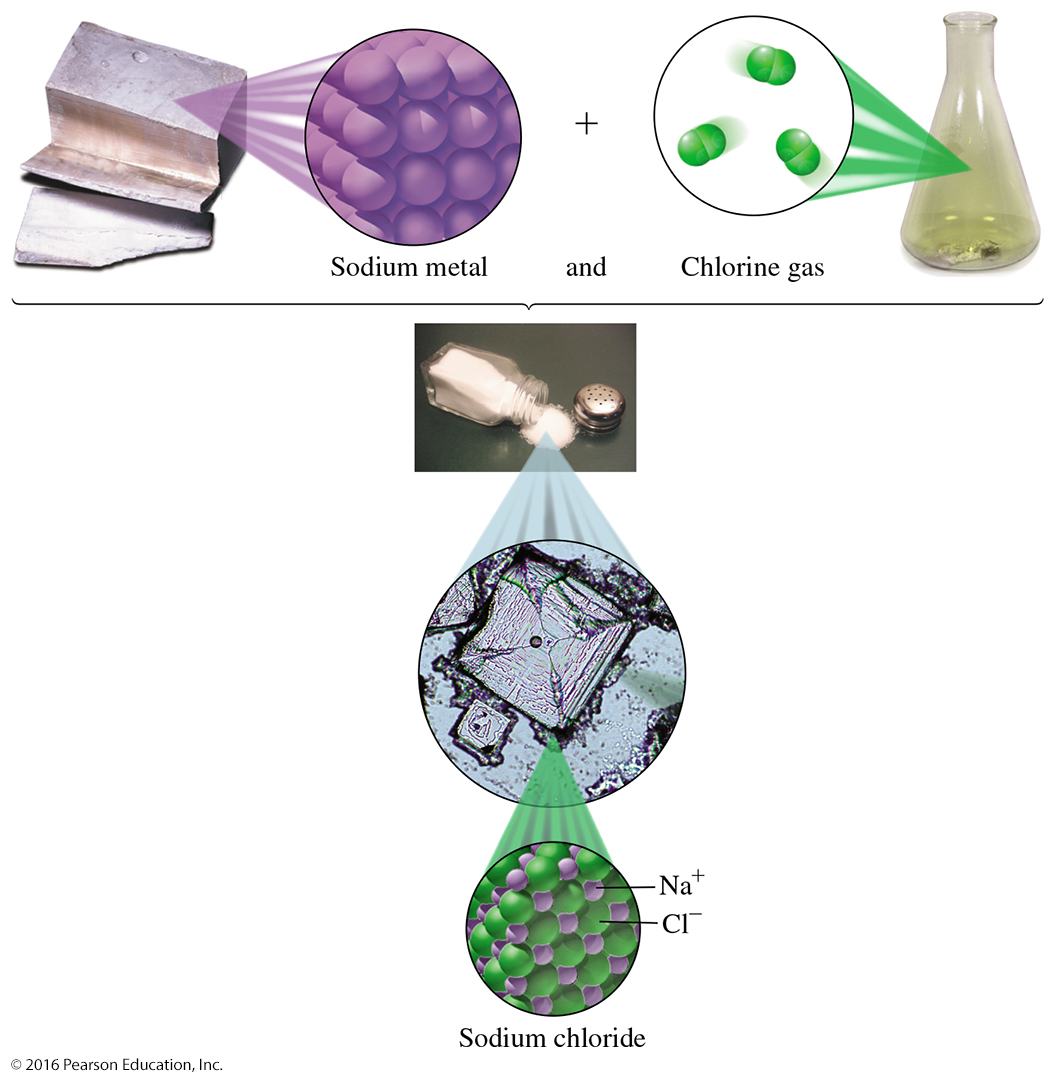 Properties of Ionic Compounds
Ionic compounds
consist of positive and negative ions.
have attractions called ionic bonds between positively and negatively charged ions. 
have high melting points.
are solids at room temperature.
NaCl, An Ionic Compound
Sodium chloride is more commonly known as table salt. The magnification of NaCl crystals shows the arrangement of Na+ and Cl− ions in an NaCl crystal.
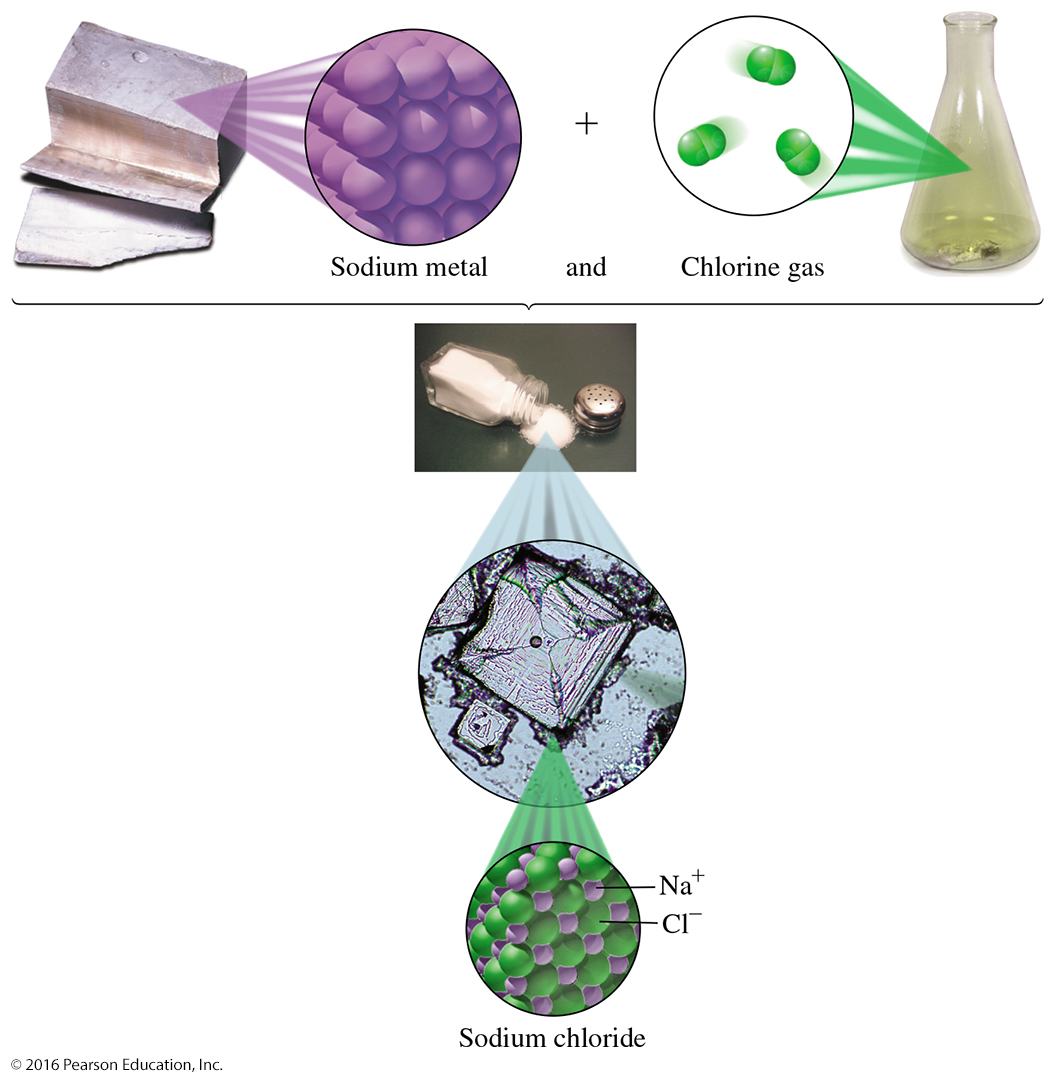 Formulas of Ionic Compounds
In a chemical formula,
the symbols and subscripts are written in the lowest whole-number ratio of the atoms or ions.
the sum of ion charges equals  zero. 
the total positive charge = total negative charge.
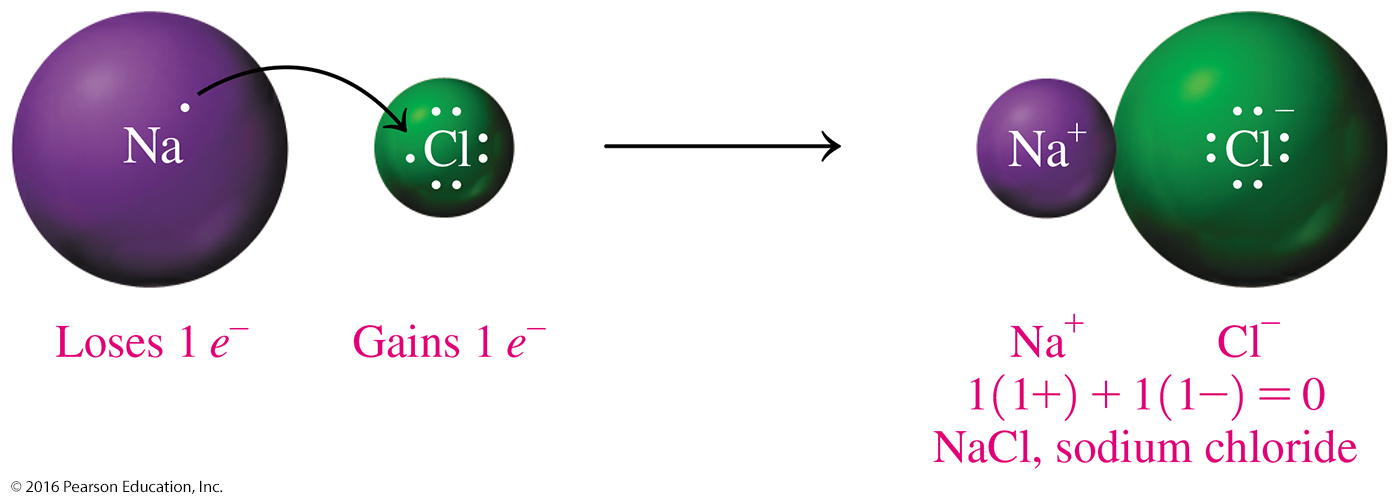 Subscripts in Formulas
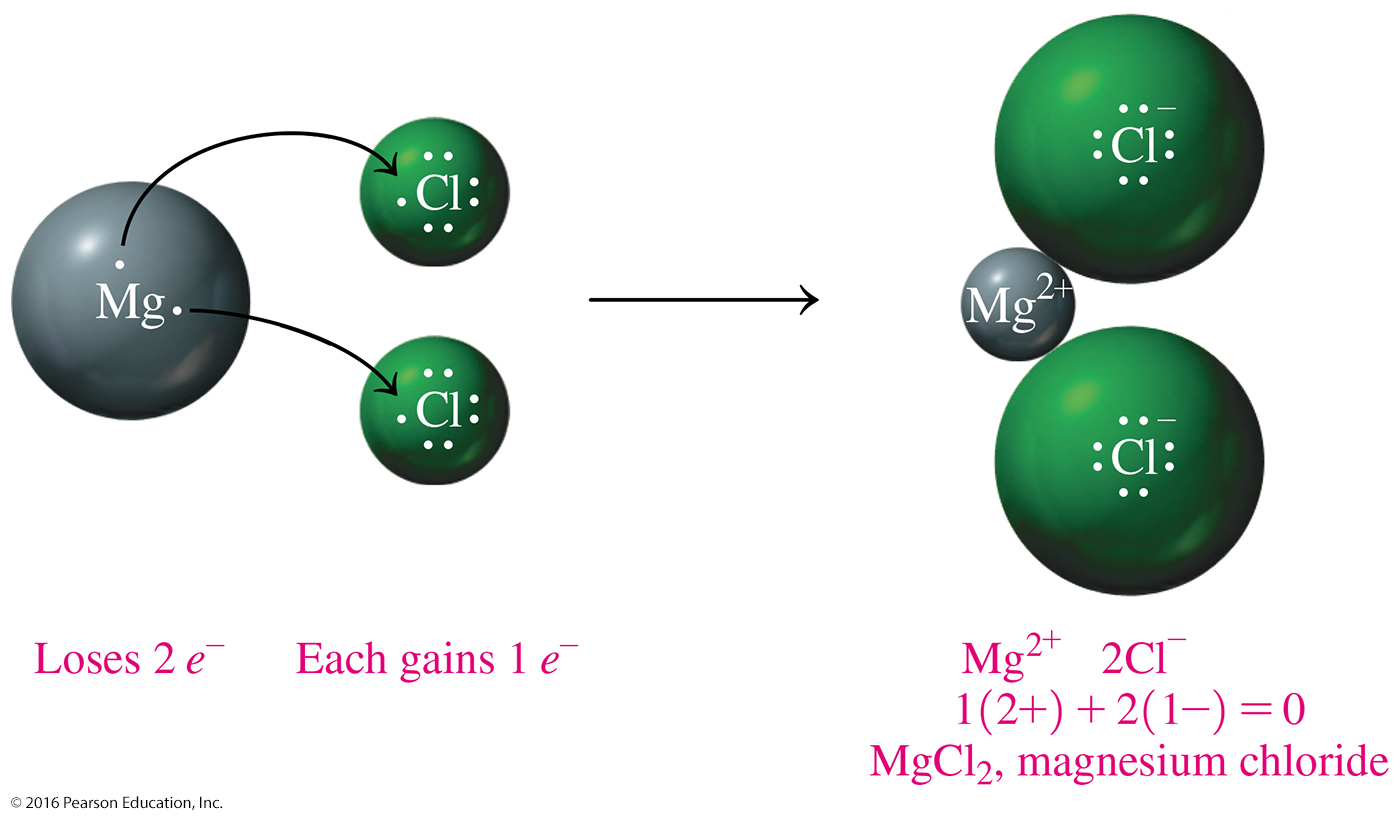 Core Chemistry Skill  Writing Ionic Formulas
Writing Ionic Formulas from Ion Charges
To balance ionic charge in an ionic compound,
total positive charge = total negative charge
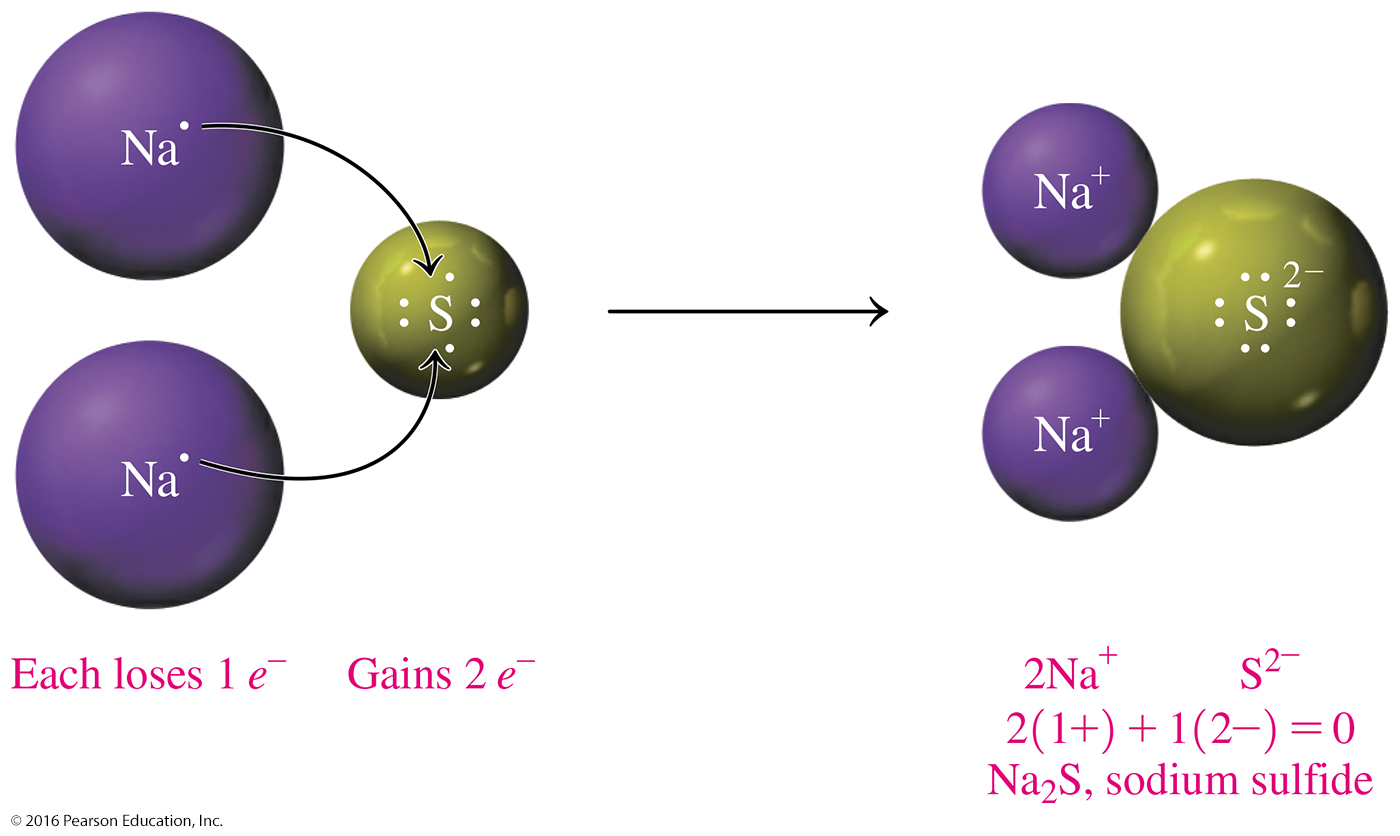 Study Check
Write the ionic formula of the compound formed with Ba2+ and Cl− ions.
Solution
Write the ionic formula of the compound formed with Ba2+ and Cl− ions.
Write the symbols of the ions:
Ba2+  	           Cl−                             
Balance the charges:
1(2+)   +   2(1−)  =  0
Writing the cation first and the anion second gives the formula BaCl2.
Study Check
Select the correct formula for each of the following ionic compounds.
1.	Na+ and  O2−
	A.	NaO	B.	Na2O	C.	NaO2
2.	Al3+ and Cl−
	A.	AlCl3	B.	AlCl	C.	Al3Cl
3.	Mg2+ and N3−
	A.	MgN	B.	Mg2N3	C.	Mg3N2
Solution
Select the correct formula for each of the following ionic compounds.
Na+ and  O2−			B.	Na2O	Check:
	2Na+ + O2−	=	2(1+) + 1(2−)	=	0
Al3+ and Cl−	A.	AlCl3	Check:
	Al3+ + 3Cl−	=	(3+) + 3(1−)	=	0
Mg2+ and N3−	C.	Mg3N2	Check:
	3Mg2+ + 2N3−	=	2(3+) + 2(3−)	=	0